Current and Future Best Practices for Evidence-Based Information Seeking for Nursing
Matthew Weirick Johnson, MSLS
academic.mattweirick.com
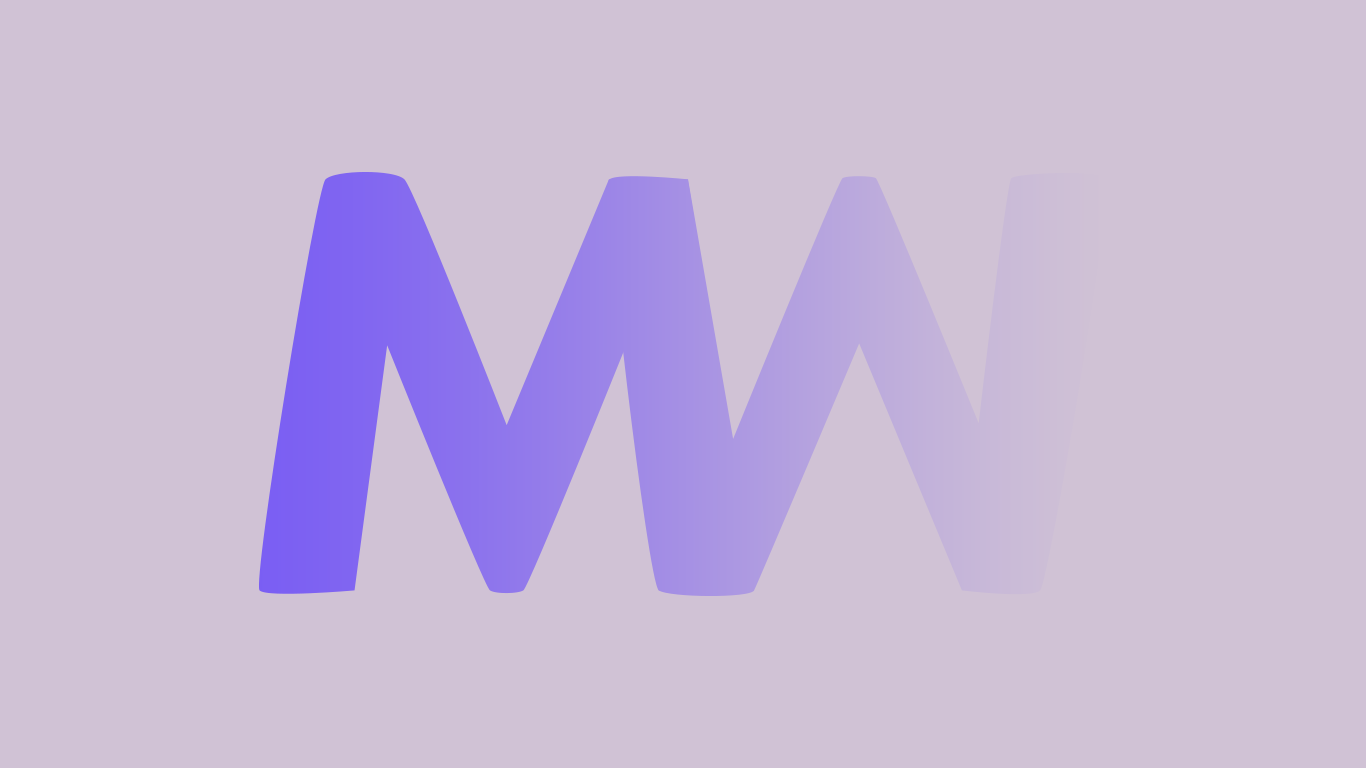 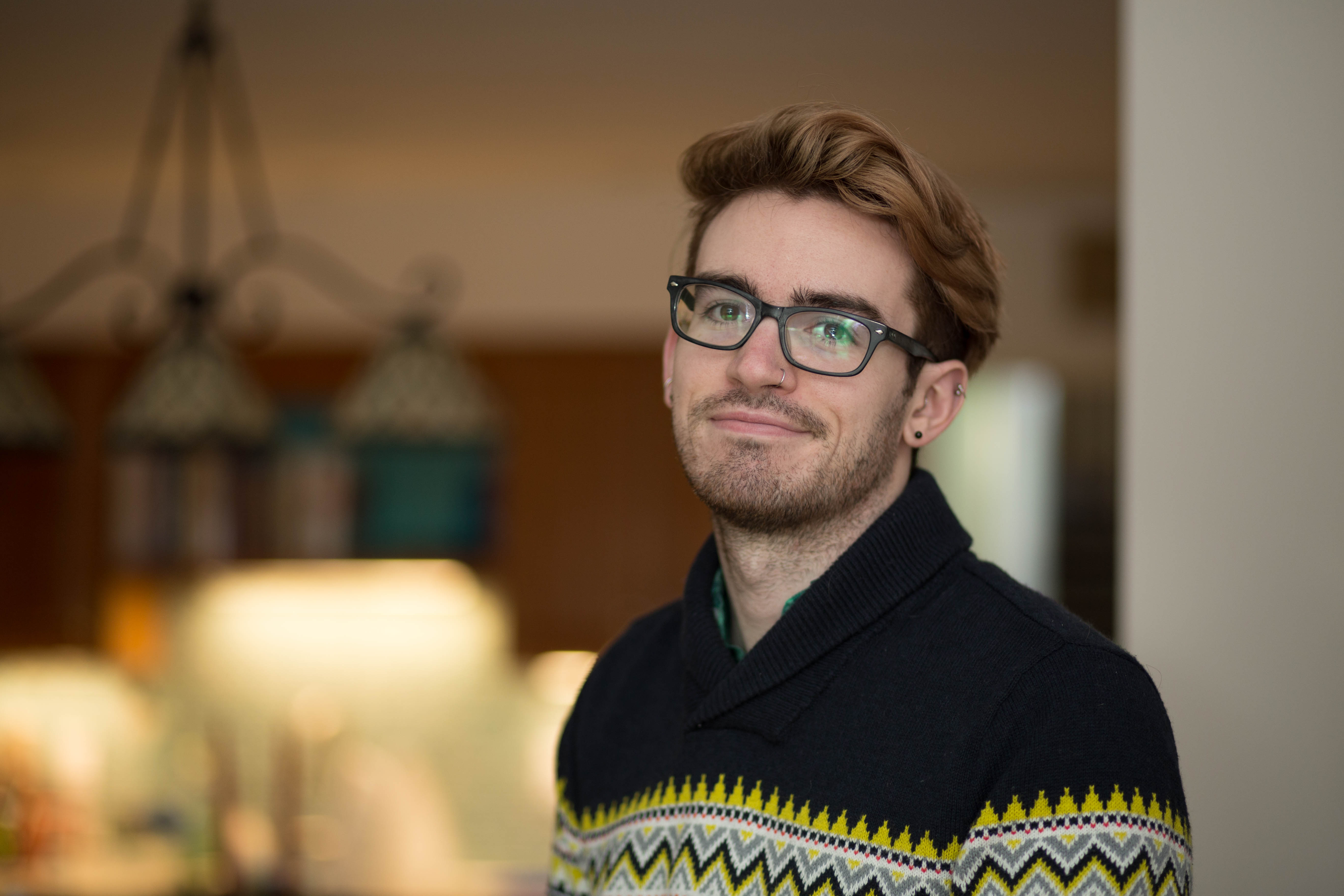 MS in Library Science
Graduate Certificates: 
Health Communication
Health Disparities
BA in English

Community Workshop Series Coordinator
Research & Education Library Intern
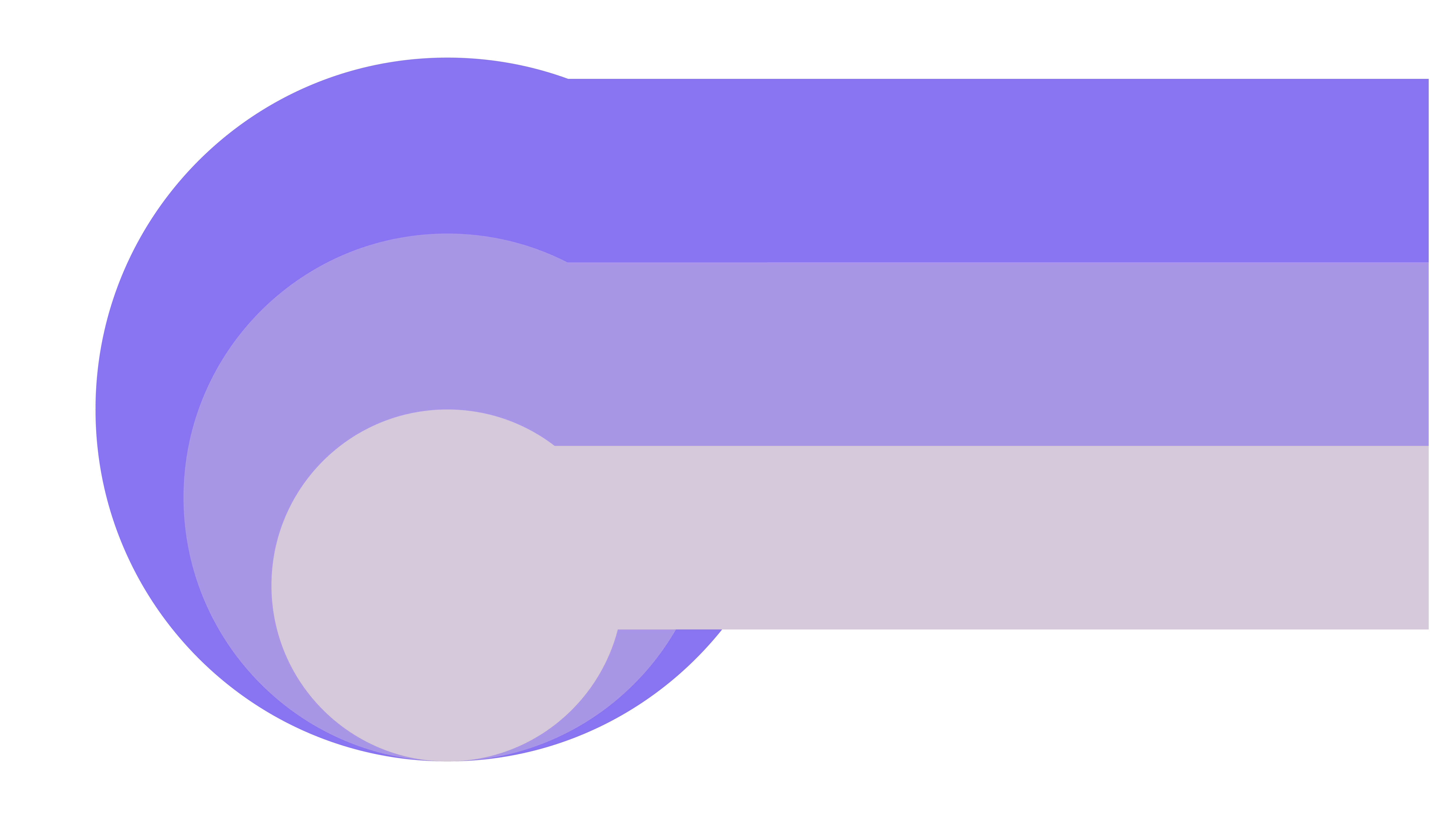 Evidence-Based Practice
Ability to use evidence to inform clinical decision-making
Ability to find information to support evidence-based practice
Evidence-Based Info Seeking
Information Literacy
Ability to find, evaluate, and use necessary information
[Speaker Notes: Evidence-Based Information Seeking & Evidence-Based Practice in Nursing
Evidence-based practice instruction and information literacy instruction are necessary for evidence-based information seeking in the workplace
Information seeking skills + information literacy = evidence-based information seeking & evidence-based practice]
Information Sharing
Social Ecological Model
Why EBP?
Patients receiving best possible care based on most recent knowledge
Decreased procedural pain
Increased caregiver confidence
EBP Model
EBIS
[Speaker Notes: Evidence-Based Medicine
(Assess)
Ask
Acquire
Appraise
Apply
(Act)
https://guides.mclibrary.duke.edu/ebm/specialties]
Ask
p
i
c
o
t
[Speaker Notes: PICO(T)
Patient, Problem, Population
Intervention, Exposure
Comparison
Outcome
Type of Question/Study]
Evidence-Based Tools for Every Situation
Up-to-date, Dynamed
ClinicalKey for Nursing, CINAHL, Lippincott Procedures, PubMed
Browzine
EBP, Appraisal, & Information Literacy
Evaluating methods & results
Evaluating searches used in systematic reviews/meta-analyses
PRISMA Checklist
Evaluating authors & publishers
Evaluating applicability 
Evaluating bias
Decision-making in light of inconsistency
Evaluating limitations
Barriers to EBP in Clinical Settings
Limits on time
Access to resources
Emergency settings
Time to publish
Unaware of or misunderstanding EBP
Disseminate
EBP & Patients
Assessing a Patient
Patient Values & Shared Decision-Making are in the final step
Counseling a Patient
Patient Values at the forefront
Patient Education & Health Information Literacy/Behaviors
Patient experience as evidence/patient advocacy
EBP & Research
Knowledge Synthesis (collecting & sharing information)
Original Research (identifying and filling knowledge gaps)
Foundational Information (e.g. guidelines, policies)
Building EBP through Nursing Research
Developing of Guidelines
Writing systematic review & meta-analyses
Presenting talks, conference papers
Data management and sharing
Teaching from an EBP Standpoint
Include EBP and IL in the curriculum
Include EBP and IL across the curriculum
Demonstrate searches and the process of information-seeking
Demonstrate effective information behaviors
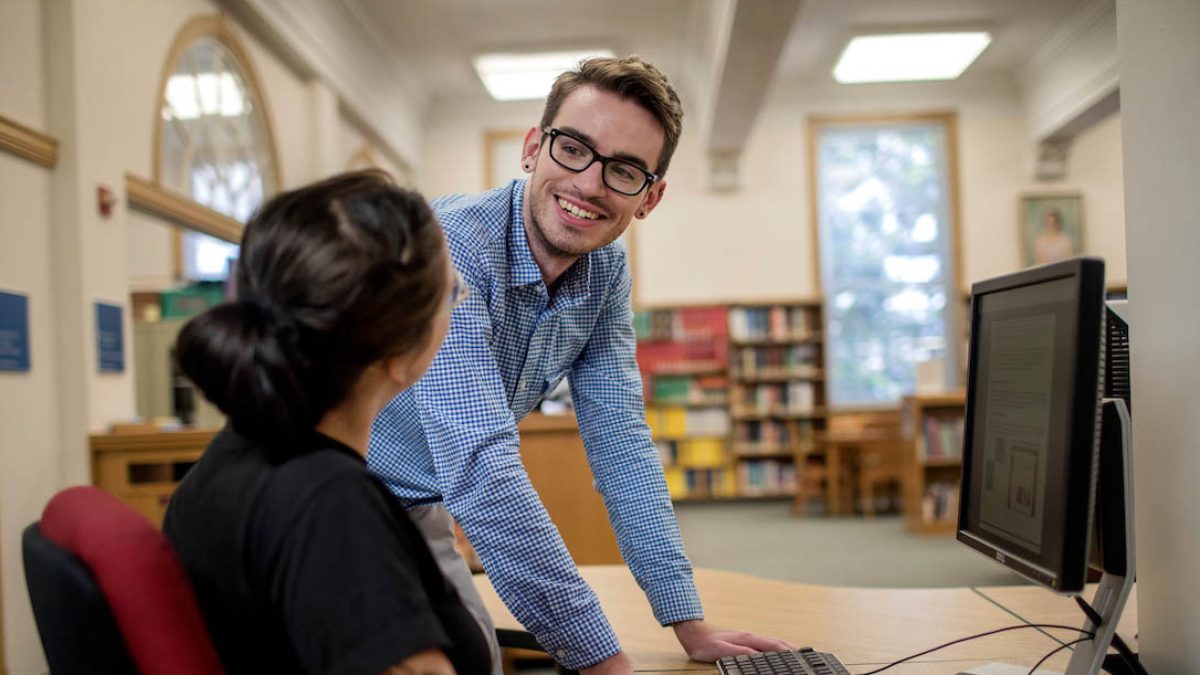 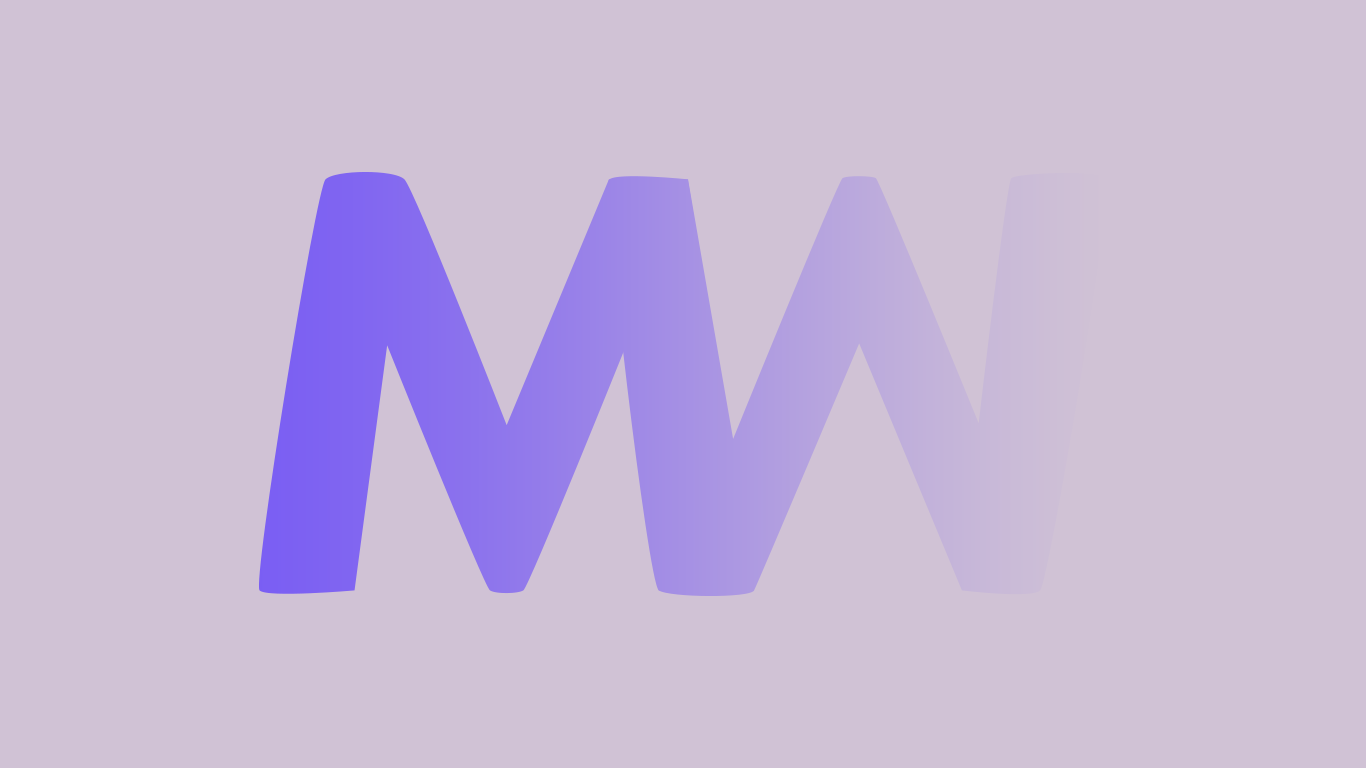 Matthew Weirick Johnson
academic.mattweirick.com
matt@mattweirick.com
academic.mattweirick.com/files/au-presentation-20181009.pptx
academic.mattweirick.com/talks/2018-10-09-au-presentation
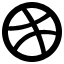 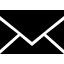 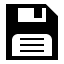 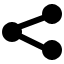